服务 促进 提高


教学促进部   黄文新
2018年3月28日
1
一、教学促进部的职能
二、几项重要工作解读
职能定位:
教师发展支持服务与教学质量促进
具体工作：（四项主要业务)
    1. 教学秩序督促
听课与听课管理
教学调查
课外辅导答疑督促
2.教师发展支持服务
参与教师招聘、续聘教学评价
新教师在职培养管理
组织教学成果奖、教学奖、服务奖等奖项的评选
组织教学竞赛
参与专任教师请假审批
教学咨询服务
组织教师参加各类培训等等
3. 本科教学质量与教学改革工程项目管理
大学生创新创业训练计划项目、精品课程、特色专业、教学团队、教学名师、实验教学示范中心、双语教学示范课程、人才培养模式创新实验区、专业综合改革试点项目等。
4.双创教育管理与教学建设
创新创业教学改革顶层设计与协调
组织《专业修读指南》印制
《教学研讨论文集》编订
在线开放课程(MOOC)建设服务
几项重要工作解读与提示
（一）课外辅导答疑工作
（二）听课工作
（三）新教师在职培养
（四）课堂教学常规
提高学生到课率的10大措施
应该避免的10种行为倾向
课外辅导答疑工作
课外辅导答疑工作是我校 “以学生为中心”办学理念的重要具体体现之一。出台了《厦门大学嘉庚学院教师课外辅导答疑管理办法》（内容详见《教师手册》 ）。每位教师每周安排三个时段的答疑工作，每时段2课时，共计6课时。
答疑工作注意事项
1.辅导答疑的三个时段不能安排在同一天，且不能两两连排；
2.答疑时间应尽量避免安排在中午的“午1--午2节”进行；
3.辅导答疑时间应尽量避免与所授课主体学生上课时间相冲突；
4.答疑时间不得安排在本单位固定例会时间；一般不安排在双休日或公共节假日内；
5. 答疑时间应与学生作息节次保持一致性，即第1-10节内安排，如第1-2节、第2-3节；
6. 第一教学周内完成答疑安排，并同时在教师个人办公室大门和学校网站“教学文件系统”的“答疑安排”中公布；(注:应与“综合教务系统”中“课程教学安排表”中的答疑安排保持一致）
7.答疑安排不得随意变更。因故确需调整的，须事前报本单位主管审批同意并向促进部报备。因故临时不能坚守岗位的，须在答疑场所张贴便条说明以供学生和检查人员知悉。
答疑安排的公布方式（两种）
办公室公布样式
按统一模板（如下所示）制作答疑安排表，并自行用A4纸打印后张贴到办公室大门显眼位置。
在教学文件系统公布方式
(操作流程)
（请一位老师上台演示操作)
听课工作
按《厦门大学嘉庚学院听课制度》要求执行（详细见《教师手册》）。
听课工作要求：
    1．教师应将听课工作纳入本人日常工作计划。老教师(入职超过一学年)每月至少听课一节次；新教师(入职一年以内的教师)在第一学期内至少听课8节次，第二学期听课不少于4节次。
2．听课前自行准备好《厦门大学嘉庚学院听课记录表》(自行在教学促进部网站下载并打印)；
3．听课过程中应准确填写《厦门大学嘉庚学院听课记录表》； 
    4．听课后及时向上课教师反馈评价，并保存听课记录信息。
原始《听课记录表》交本教学单位保存，听课记录信息需自行录入到学院网站“综合教务系统”的“听课记录”信息平台中。
（请一位教师上台操作演示）
(操作流程)
新教师在职培养
在信息时代背景下的新教师应当具备的能力：
国内外学者一致认为教师的TPACK能力是未来教师必备的能力。TPACK（Technological Pedagogical Content Knowledge的缩写），即整合技术的学科教学知识。

TPACK 框架包含三个核心要素：
即学科内容知识（CK）、教学法知识（PK）和技术知识（TK）；
四个复合要素：
即学科教学知识（PCK）、整合技术的学科内容知识（TCK）、整合技术的教学法知识（TPK）、整合技术的学科教学知识（TPACK）。
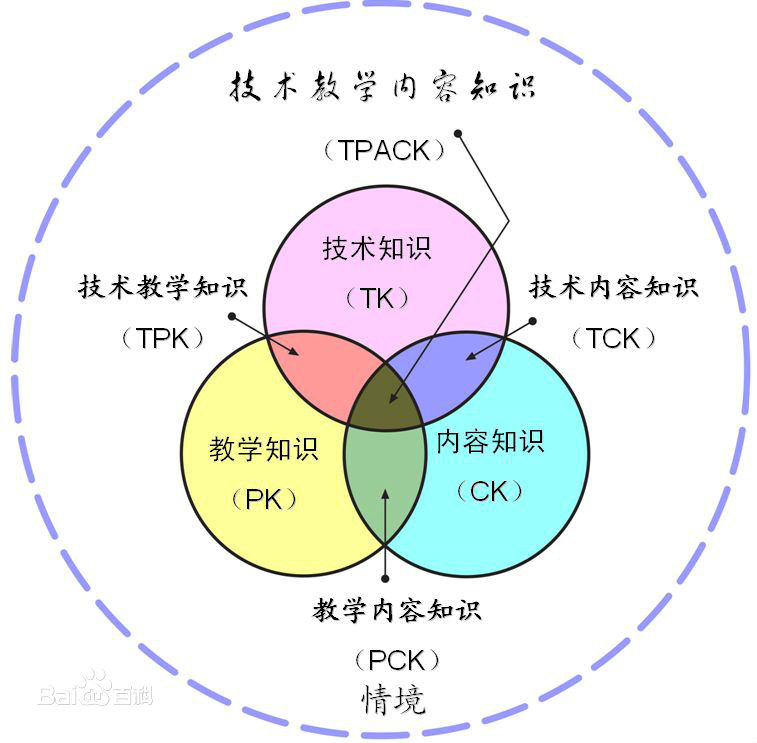 按《厦门大学嘉庚学院关于提高新教师教学能力的若干办法》执行（详见《教师手册》）。
新教师的培养体系主要由入职培训和在职培训两大部分组成。
入职培训内容包括：院领导作院情介绍与理念沟通、院领导与新教师恳谈会、相关职能部门专题培训、老教师经验介绍等；
在职培训（一个学年）：实行导师制。   
内容包括：教学单位组织新教师跟班见习、随堂听课、新教师公开课、指导新教师备课、上课、批改作业、答疑、课程考核工作、指导学生实践等等。促进部（教师发展中心）统一组织教学技能专题培训和推送自学内容。
新教师在职培养期间至少上公开课2次。
第一次公开课：应在入职第一学期前三周内完成；第二次公开课：在第一学期学生期中评教后一周内完成。
在职培训期间，促进部和教务部将通过随堂听课、走访和学生评教等方式密切关注新教师教学工作情况，并作为转正的重要参考。
教师个人应自学教师基本技能知识并妥善保存好原始 “厦门大学嘉庚学院听课记录表” （相应表格可在教学促进部网站“下载专区”下载），以备在期末工作总结时提交和存档之用。
新教师自修课程目录
高校教师资格课程：《高等教育学》《大学心理学》《教师伦理学》《高等教育法规》
（图书馆借用学习）
教学能力提升课程：
《课堂管理的方法与艺术》《智慧课堂教学》《教师如何做研究》《翻转课堂教学法》《教师课堂教学技能的自我提升》《微课程教学法》《教师职业道德》《课堂问答的智慧与艺术》
（登陆http://tmooc.icourses.cn/（中国教师教育MOOC），自行注册（免费）学习。）
课堂教学常规
*备课
*上课
[Speaker Notes: 教学准备和实施]
备课（教学准备）的三大任务 
 收集和分析处理 信息
撰写教案
制作多媒体课件（如：PPT）
备课（一）——收集和分析处理信息
备课“备”什么？
备教学内容(教材与资源）
备教学对象（学生）
备教学方法
备教学环境（第一次课）
备个人心态
 —---充分发挥您的优势和特长！
如何备内容？
  钻研大纲、教材；
  明确重点、难点；
  充实教学素材；

    ——“一桶水”和“一碗水”！
如何备对象

把握培养层次——慎重选择和正确处理教材；
区分年级特点——注意采取不同教法；
了解班级组成——文理高考生的区别和课程班的学生组成。

——了解您的学生是上好课的前提！
如何备方法？
以内容定方法；
按设备条件确定教学手段；
 根据学生特点使用教学技巧；
 结合自身优势发挥教学艺术。

——教无定法，教必有法！
如何备环境？

教室在哪里？
多媒体设备会用吗？
光线和通风会不会影响教学？
教室座位和学生人数也应该认真考虑！
  ——细节决定成败！
备课（二）——撰写教案
教案（教学设计）是什么？
备课成果的集中体现；
授课过程的科学设计；
教学实施的主要依据。
 
——科学的设计等于成功的一半！
教案：
    指教师针对学生特点，为每一个知识点(群)编制的教学方案，又称“教学设计”。教案是授课教师教学思想、教学方法的重要体现，它反映了教师的自身素质、教学水平、教学思路、教学经验。
教案的基本格式？（四部分组成）
一、概况
1.授课主题（或章节标题）
2.授课对象
3.授课时间（几月几日或第几周星期几）
4.教学目的（目标）
5.教学重点、难点
6.课型（即课的类型。如新授课、练习课、复习课、讲评课、实验课等）（按教学任务分）（有时可略）
7.主要教学方法（讲授法、讨论法、练习法、读书指导法等）
8.教具（有时可略）
9.参考资料
二、教学进程（教学内容组织、板书设计、时间分配）（核心）
三、布置作业（巩固练习）
四、教学后记 (教学反思与查漏补缺)
（参考格式）
注意事项：
按课时而不是按单元写教案；
教案不是简单的内容提纲的罗列；
教案不是讲稿（讲议）。
备课（三） ——制作多媒体课件
多媒体课件是教案吗？
★多媒体课件是教案的辅助部分；
★多媒体课件不能代替教案本身；
★多媒体演示和板书等相互补充。

 ——综合使用各种设备条件提高教学效果！
什么是高质量的多媒体课件？
教学素材丰富，信息量大；
素材组织得当，可视性强；
直观效果明显，技术含量高。
 ——平时不积累，用时方嫌少！
制作课件应力图避免的几种情况：

纯粹的文字提纲；
不加编辑的视频资料；
杂乱无章的素材堆积。
上课——教学实施
(一)课堂教学的几个常见阶段
1 .导入课题
2 .讲授新课（核心，突破重难点）
3 .巩固与小结
4 .作业布置
5 .预习指导
 
——根据实际情况灵活安排！
(二)授课中语言的运用：
用普通话，避免方言
灌注激情，抑扬顿挫
吐词清楚，语速适中
肢体语言，格外生动
  
 ——生动的语言不仅增加您讲课的效果，而且提升您人格的魅力！
(三)如何提高讲课的生动性？
内容娴熟是前提（备课）
科学方法是保证
热情投入是关键

 ——多为学生付出，是赢得他们喜欢您的最好办法！
(四)授课中应该注意的几个关系
教师主导与师生互动；
师生感情与课堂管控；
教法创新与学法指导；
教书育人与以身作则。
提高学生到课率的10大措施
1．提高授课质量，增加课堂吸引力；
2．改进教学方法，提高教学有效性；
3．明确考核要求，增强自我约束力；
4．坚持考勤制度，及时发出学业警示；
5．加强课堂组织，维护良好课堂秩序；
6．及时反馈情况，形成管理合力；
7．关注“重点”学生，保持良好学风；
8．保持良好师生关系，吸引学生到课；
9．坚守课外辅导答疑，注重课后沟通；
10．严格课程考核，树立严师形象。

——管理不仅为教育创造条件，也是教育本身！
应该避免的10种行为倾向
1.专任教师兼职化；
2. 在教学任务安排上不服从教学单位调配，霸课、挑课；
3.不按教学大纲开展教学活动。如随意降低教学内容难度、减少教学内容、不布置课外作业等等；
4.为增加工作量而随意拆班、拆课；
5.不按课程教学大纲要求命题导致学生课程考试成绩失实，如改变考核方式，降低难度等 ；
6.通过向学生泄露考题来提高学生成绩，掩盖教学质量低劣的实际情况；
7.采取讨好、诱导甚至威逼等手段要求学生给自己评教高分；
8.不参加学校、教学单位组织的重要活动（会议），不承担服务性工作；
9.不接受或不重视量化考核以外的相关工作，如：教学文件提交、命题、教研活动等；
10. 不假擅自离校或私自调（停）课，不及时办理请假手续。
祝大家工作、生活愉快！
[Speaker Notes: 谢谢！]